Figure 1. Sample entry of UTRdb database. The Genomic Features section includes information on genome mapping ...
Nucleic Acids Res, Volume 33, Issue suppl_1, 1 January 2005, Pages D141–D146, https://doi.org/10.1093/nar/gki021
The content of this slide may be subject to copyright: please see the slide notes for details.
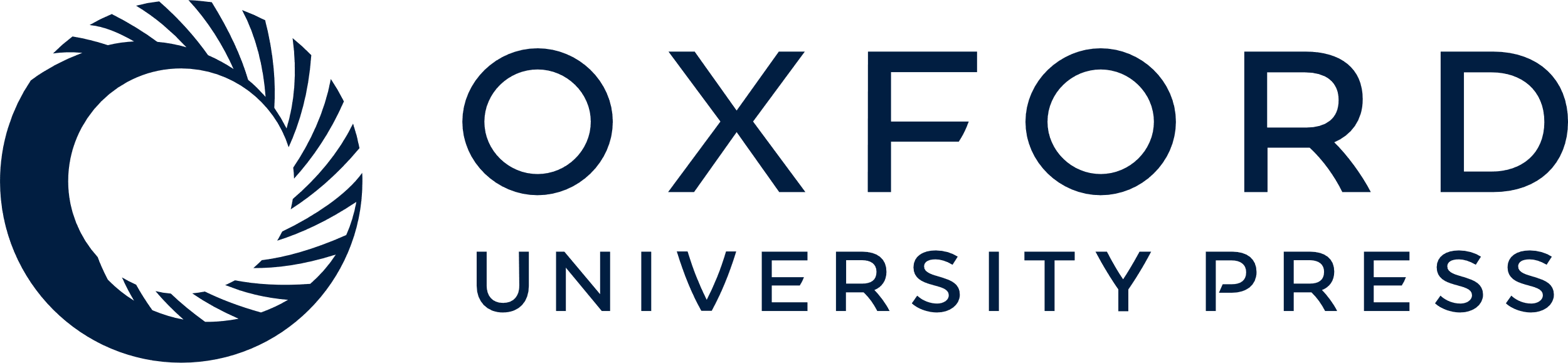 [Speaker Notes: Figure 1. Sample entry of UTRdb database. The Genomic Features section includes information on genome mapping coordinates and links to the related transcript and protein sequences.


Unless provided in the caption above, the following copyright applies to the content of this slide:  © 2005, the authors  Nucleic Acids Research, Vol. 33, Database issue © Oxford University Press 2005; all rights reserved]